Diffusion of point defects and SIA clusters in diluteFe-Ni alloys
(EU Project PERFORM60)
A.Serra1, N.Anento1, D.Terentyev2 & Y.N.Osetsky3

1.Universitat Politècnica de Catalunya (UPC), Spain
2. Institute of Nuclear Materials Science (SCK-CEN), Belgium
3. Oak Ridge National Laboratory, TN, USA
4th Workshop on Nuclear Fe Alloys, Edinburgh
Motivation
Experimental evidence *: Addition of Ni promotes nucleation and/or immobilization of SIA clusters and small dislocation loops. 
%Ni↑:  Size ↓, density↑, relative fraction of a/2<111> loops↑
‘Loop stabilization' effect leads to reduction of the void growth since homogenously distributed small (TEM invisible) loops act as efficient sinks for vacancies




*(Mat.Res.Soc. Symp. Proc., 373 (1995) 57;  PERFECT_Report:D1-3.8)
How Ni solid solution affects the mobility of  in-cascade generated SIA clusters in dilute Fe-Ni alloys
4th Workshop on Nuclear Fe Alloys, Edinburgh
Outline
Point defects (PD)
PD - Ni Interaction energy 
PD diffusion in Fe and Fe-Ni

SIA clusters (7, 19 & 37) (Radius < 1nm)
Cluster – Ni Interaction energy
Cluster diffusion in Fe-0.8%Ni
4th Workshop on Nuclear Fe Alloys, Edinburgh
Vacancy migration energy barrier and Vac-Ni Binding energy
Vacancy migration energy barrier (eV) *
Fe diffusion coefficients  (m2/s)
Ni-Vacancy binding energy (eV) *
Ea =0.56eV
*Interatomic potential  Fe-Ni: G. Bonny et al. MSMS Eng. 17 (2009) 025010
4th Workshop on Nuclear Fe Alloys, Edinburgh
Vacancy diffusion in Fe-0.8%Ni
T (K)
1400           1000         800                      600
4th Workshop on Nuclear Fe Alloys, Edinburgh
SIA migration and SIA-Ni E
Single SIA migration energy barrier (eV)
Ni-SIA binding energy (eV)*
Fe-Fe <110>  Ni (1nn) compression
Fe-Ni <110>  Ni (1nn) compression
Fe-Fe <110>  Ni (1nn) tension
Matrix atom
Solute atom
*G. Bonny et al. MSMS Eng. 17 (2009) 025010
4th Workshop on Nuclear Fe Alloys, Edinburgh
1 SIA (0.5 to 1.6%Ni)
Ea (Fe)= 0.27eV
Ea (Ni)= 0.32eV
4th Workshop on Nuclear Fe Alloys, Edinburgh
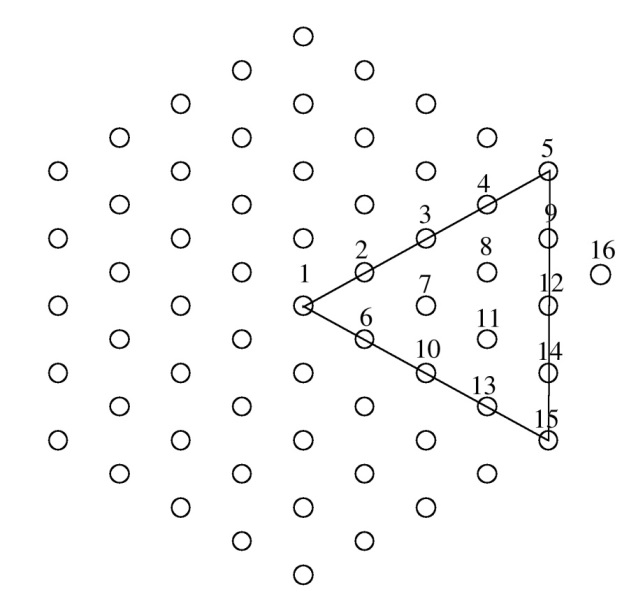 Ni-Cluster binding energy
17
7SIAs
Eb (centre)= 0.15 eV
Eb (edge)   = 0.22eV
61SIAs
Eb (centre)= 0.07 eV
Eb (edge)   = 0.26eV
4th Workshop on Nuclear Fe Alloys, Edinburgh
7SIAs
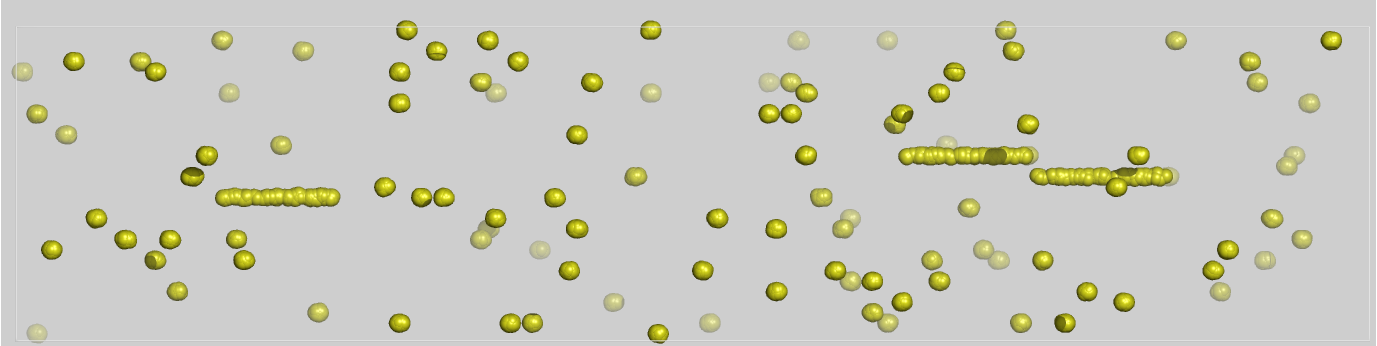 [111]
[1-10]
900K      600K        450K
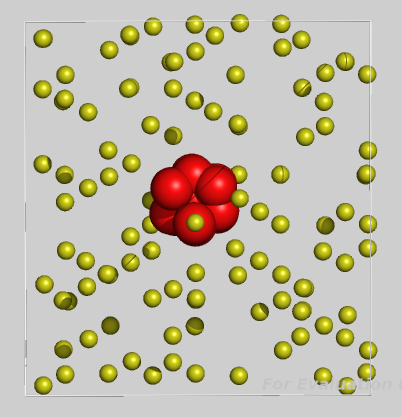 4th Workshop on Nuclear Fe Alloys, Edinburgh
19SIA cluster
900K   600K   450K    300K
4th Workshop on Nuclear Fe Alloys, Edinburgh
37SIAs
T (K)
900    600   500   450        300
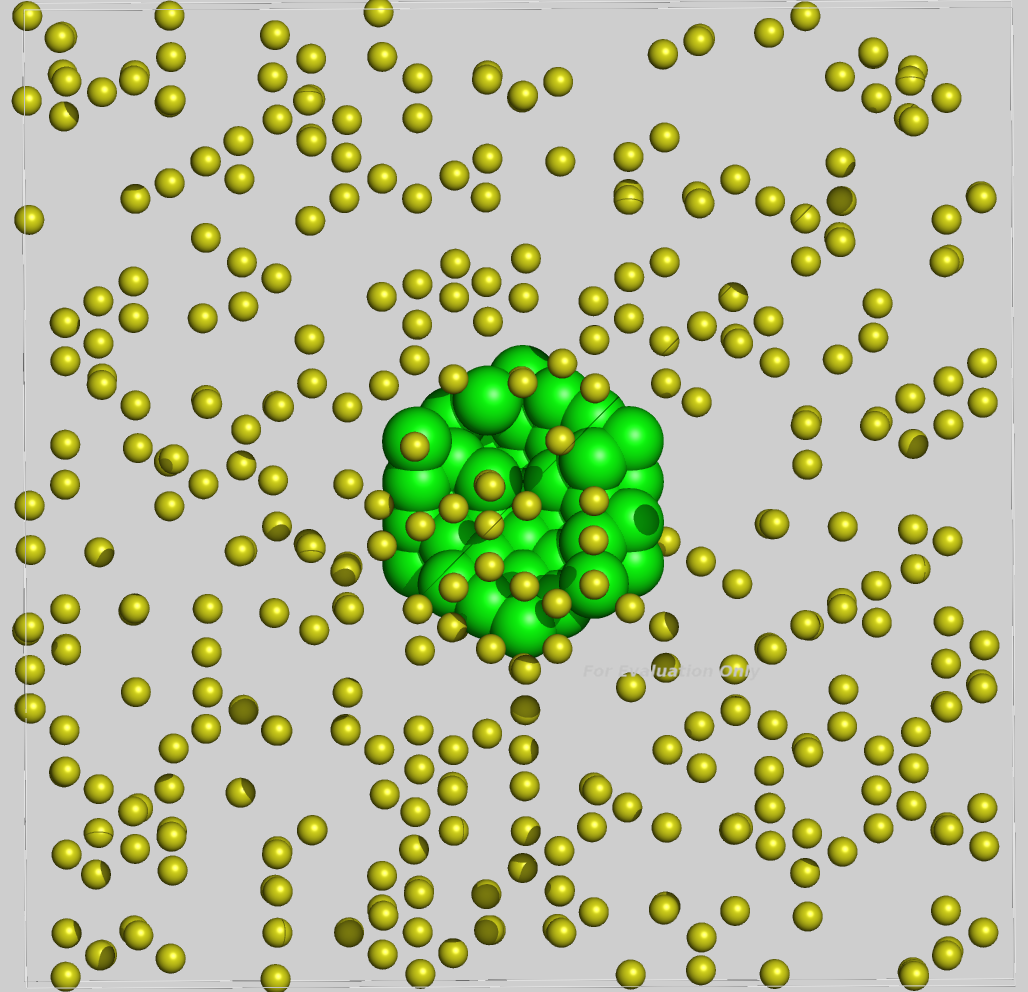 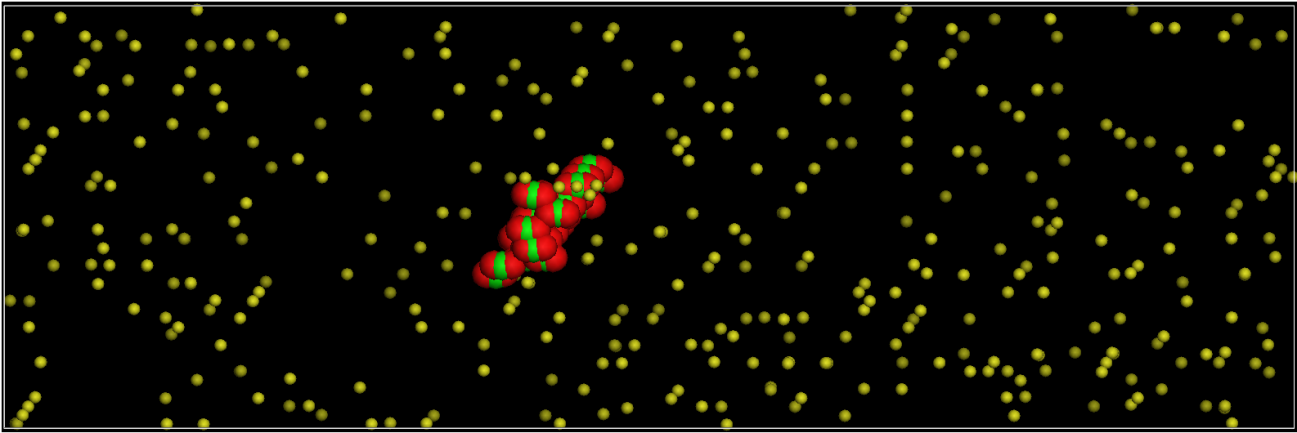 500K
4th Workshop on Nuclear Fe Alloys, Edinburgh
Cluster diffusion @ Fe-0.8%Ni
T (K)
900         600   500  450 400                300
4th Workshop on Nuclear Fe Alloys, Edinburgh
Summary
We studied diffusion of point defects and SIA clusters in dilute Fe-Ni alloys (0.5, 0.8, 1.6 wt%Ni)
Diffusion of point defects is almost not affected by Ni solid solutions from 0.5 to 1.6%
 The mobility of SIA clusters is strongly affected by Ni and decreases with size of cluster and concentration of Ni
Ni in low concentrations provides the necessary friction to slow down clusters decreasing the diffusion coefficient and increasing the activation energy
4th Workshop on Nuclear Fe Alloys, Edinburgh
4th Workshop on Nuclear Fe Alloys, Edinburgh
Defect diffusivity vs. temperature
Defect diffusion coefficient calculation:
n: dimensionality of diffusion
Nsd: number of isochronal segments of tsd.
Em: migration energy
TTD: Time trajectory decomposition
JFA:  Jump Frequency Analysis
D=D0 exp(-Em/KT)
SD:  Self diffusion coefficient